第二章 二次函数
二次函数的图象与性质
第1课时
WWW.PPT818.COM
知识点1　二次函数y=x2及y=-x2的图象
1.点(0,0)是 (  A  )
A.抛物线y=x2的最低点
B.抛物线y=x2的最高点
C.抛物线y=-x2的最低点
D.抛物线y=x2和抛物线y=-x2的最低点
2.下列关于抛物线y=x2和y=-x2的说法中,错误的是 (  D  )
A.抛物线y=x2和y=-x2有相同的顶点和对称轴
B.在同一平面直角坐标系中,抛物线y=x2和y=-x2既关于x轴对称,又关于原点对称
C.抛物线y=x2和y=-x2的开口方向相反
D.点A(-2,4)在抛物线y=x2上,也在抛物线y=-x2上
知识点2　二次函数y=x2及y=-x2的性质
3.下列说法正确的是 (  D  )
A.函数y=x2的图象上的点,其纵坐标的值随x值的增大而增大
B.函数y=-x2的图象上的点,其纵坐标的值随x值的增大而增大
C.抛物线y=x2与y=-x2的开口方向不同,其对称轴都是y轴,且y的值随x值的增大而增大
D.当x<0时,函数y=x2中y的值随x值的增大的变化情况与当x>0时函数y=-x2中y的值随x值的增大的变化情况相同
4.(广州中考)已知二次函数y=x2,当x>0时,y随x的增大而　增大　(填“增大”或“减小”). 
5.已知点(-2,y1),(1,y2),(3,y3)都在函数y=x2的图象上,则y1,y2,y3的大小关系是　y3>y1>y2　.
(用“>”连接)
知识点3　二次函数y=x2及y=-x2的图象与性质的综合应用
6.二次函数y=-x2与一次函数y=-x-1的图象在同一平面直角坐标系中的大致位置是 (  C  )
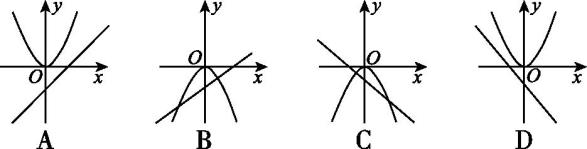 7.已知正方形的边长为x cm,面积为y cm2,则下列图象能表示y与x之间的函数关系的是 (  C  )
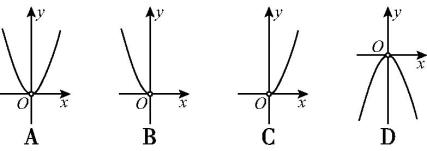 8.如图,A,B为抛物线y=x2上的两点,且直线AB⊥y轴.若AB=6,则点A的坐标为 (  D  )


 
A.(3,3)	B.(3,9)
C.(-3,3)	D.(-3,9)
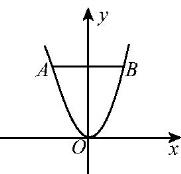 9.如图,边长为2的正方形ABCD的中心在平面直角坐标系的原点O处,AD∥x轴,以O为原点且过A,D两点的抛物线与以O为顶点且过B,C两点的抛物线将正方形分割成几部分,则图中阴影部分的面积是　2　.
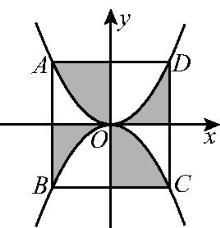 10.已知二次函数y=ax2的图象过点A(-1,1).
(1)求这个二次函数的表达式;
(2)当         时,求y的值;
(3)当y=4时,求x的值.
解:(1)将点A(-1,1)代入y=ax2中,得1=a×(-1)2,解得a=1.
∴这个二次函数的表达式为y=x2.
(3)当y=4时,4=x2,解得x=±2.
11.点M(-3,9)在二次函数y=x2的图象上吗?请分别写出点M关于x轴的对称点N、关于y轴的对称点P、关于原点的对称点Q的坐标.点N,P,Q在二次函数y=x2的图象上吗?在二次函数y=-x2的图象上吗?
解:∵x=-3时,y=(-3)2=9,∴点M在二次函数y=x2的图象上.
由题意得点N(-3,-9),点P(3,9),点Q(3,-9).
∴点P在二次函数y=x2的图象上,N,Q两点均在二次函数y=-x2的图象上.
12.已知A1,A2,A3是抛物线         上的三点,A1B1,A2B2,A3B3分别垂直于x轴,垂足为B1,B2,B3,直线A2B2交线段A1A3于点C.如图,若A1,A2,A3三点的横坐标依次为1,2,3,求线段CA2的长.
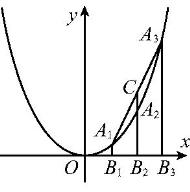 13.如图,点A1,A2,A3,…,An在抛物线y=x2上,点B0,B1,B2,B3,…,Bn在y轴上.若△A1B0B1, △A2B1B2,…,△AnBn-1Bn都为等腰直角三角形(点B0在坐标原点处),则△A2020B2019B2020的腰长等于　　		.
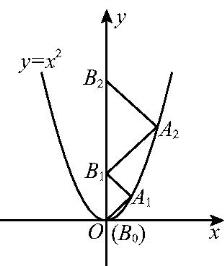 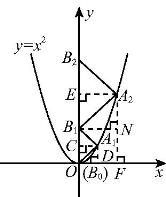